Viva Roma
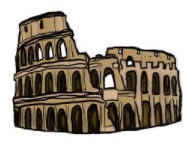 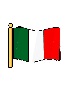